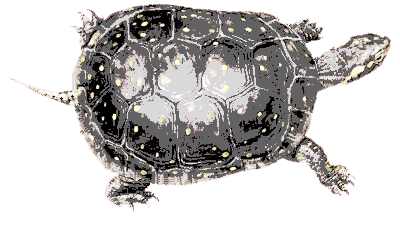 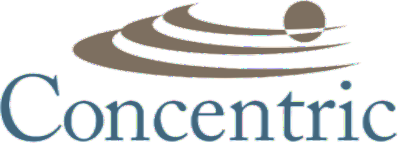 Turtle Diagram
WHO: Personnel & Competencies
A
B
C
WHAT: Equipment & Materials
A
B
C
KEY OUTPUTS
KEY INPUTS
A
B
C
Process X:

[Process Title]
A
B
C
HOW: Documentation or Method
A
B
C
CRITERIA: Objectives & Targets
A
B
C
© Copyright 2017 Concentric Management Systems, Inc.
Turtle Diagram + SIPOC Diagram = Tu-Poc Diagram
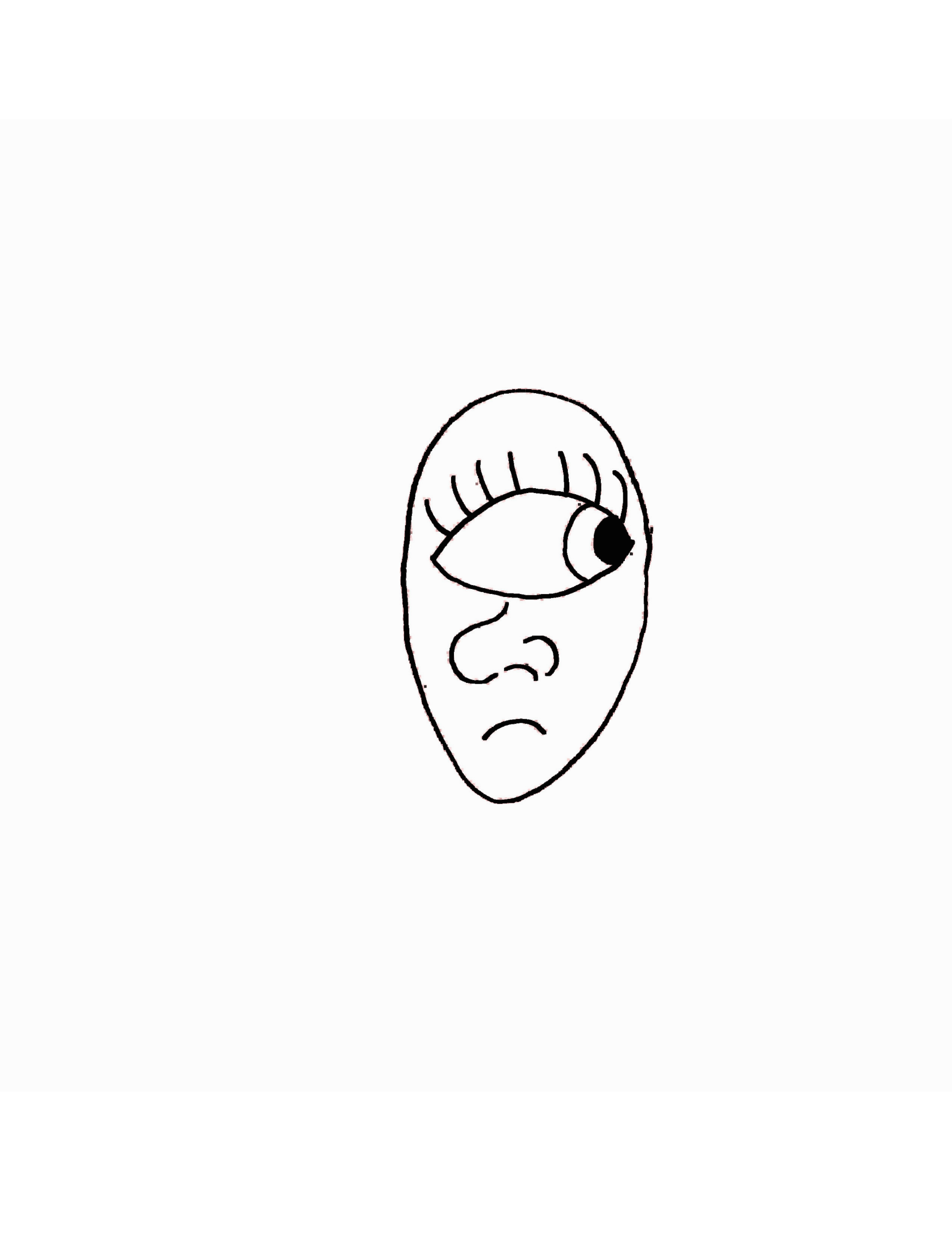 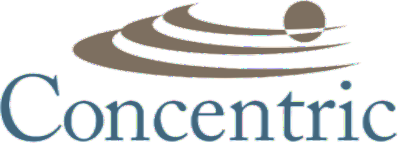 SIPOC Diagram
SIP      C
OUTPUTS
CUSTOMERS
SUPPLIERS
INPUTS
PROCESS
Process X:

[Process Title]
A
B
C
A
B
C
A
B
C
A
B
C
© Copyright 2017 Concentric Management Systems, Inc.
Turtle Diagram + SIPOC Diagram = Tu-Poc Diagram
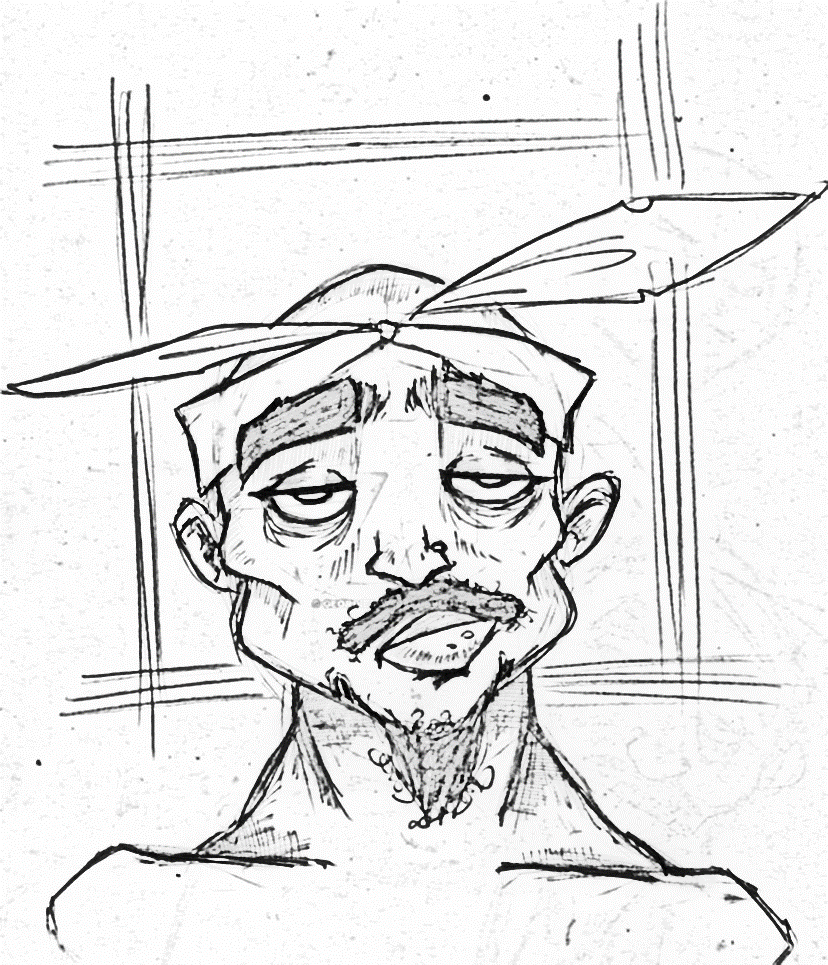 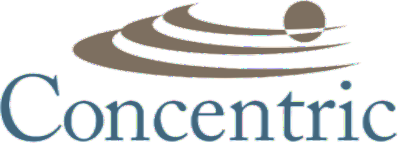 Tu-Poc Diagram
Suppliers:
A
B
C
Customers:
A
B
C
WHO: Personnel & Competencies
A
B
C
WHAT: Equipment & Materials
A
B
C
KEY OUTPUTS
KEY INPUTS
A
B
C
Process X:

[Process Title]
A
B
C
HOW: Documentation or Method
A
B
C
CRITERIA: Objectives & Targets
A
B
C
© Copyright 2017 Concentric Management Systems, Inc.
Turtle Diagram + SIPOC Diagram = Tu-Poc Diagram
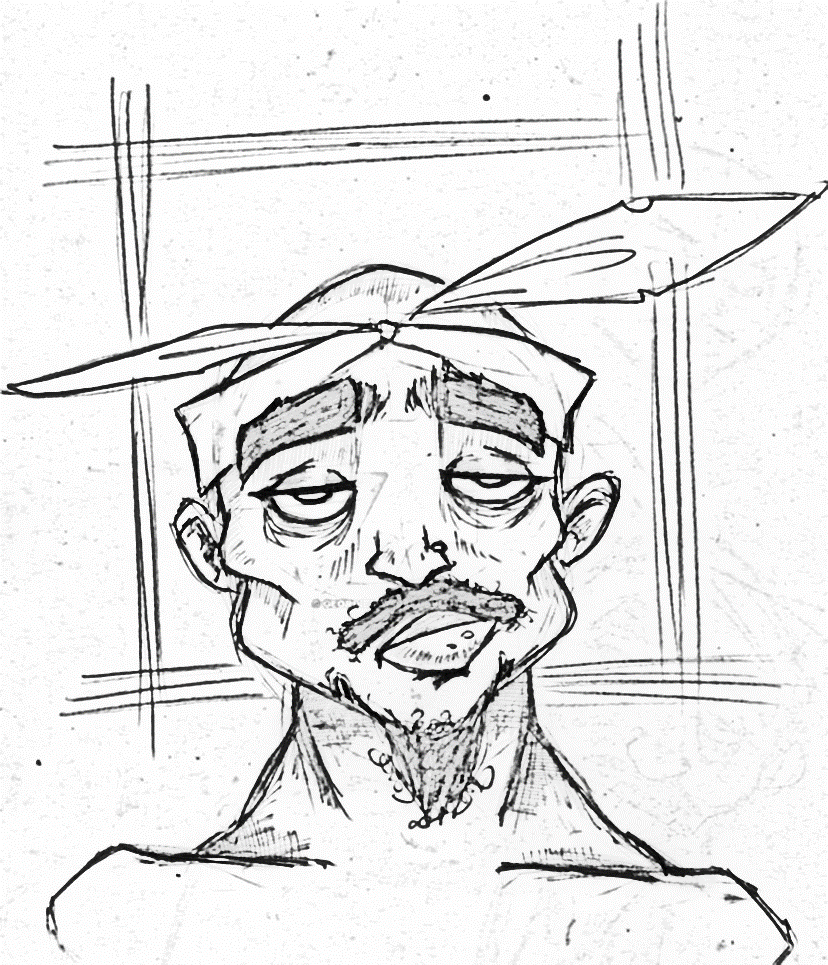 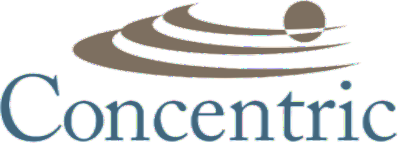 Tu-Poc Diagram + Risk Analysis
TIP: 
Individual process stakeholders vote on top risks & opportunities to satisfy requirements for (i.e. ISO 9001:2015 clause 4.4.1d, 6.1, etc.)
Suppliers:
A
B
C
Customers:
A
B
C
3
= Top 3 Risks
2
1
= Top 3 Opportunities
3
1
2
WHO: Personnel & Competencies
A
B
C
WHAT: Equipment & Materials
A
B
C
KEY OUTPUTS
KEY INPUTS
A
B
C
Process X:

[Process Title]
A
B
C
HOW: Documentation or Method
A
B
C
CRITERIA: Objectives & Targets
A
B
C
© Copyright 2017 Concentric Management Systems, Inc.
Turtle Diagram + SIPOC Diagram = Tu-Poc Diagram